Example2
From the past records, out of the ten matches a school football team has played, it has won seven.
How many possible games might the school win in thirty matches ?.
Solution
P(winning in one math) = 7/10.
Therefore the number of possible wins in thirty matches = 7/10 x 30 = 21 matches

Range of probability Measure
If P(A) is the probability of an event A happening and P(A') is the probability of an event A not happening, Then P(A')= 1 - P(A)  and P(A') + P(A)= 1
Probability are expressed as fractions, decimals or percentages

Probability space
A list of all possible outcomes is probability space or sample space .The coin is such that the head or tail have equal chances of occurring. The events head or tail are said to be equally likely or equiprobable.
Example2
A bag contains 6 black balls and some brown ones. If a ball is picked at random the probability 
that it is black is 0.25.Find the number of brown balls.
Solution
Let the number of balls be x
Then the probability that a black ball is picked at random is 6/x
Therefore 6/x = 0.25
 x = 24
The total number of balls are 24
Then the number of brown balls is 24 - 6 =18
Note:
When all possible outcomes are countable, they are said to be discrete.
Example4
Kamau ,Njoroge and Kariuki are practicing archery .The probability of Kamau hitting the target is 2/5,that of Njoroge hitting the target is ¼ and that of Kariuki hitting the target is 3/7 ,Find the probability that in one attempt;
Only one hits the target
All three hit the target
None of them hits the target
Two hit the target
At least one hits the target
Solution
a) P(only one hits the target)
=P (only Kamau hits and other two miss) =2/5 x 3/4 x 4/7  = 24/140
                                                                   = 6/35
P (only Njoroge hits and other two miss) = 1/4 x 3/5 x 4/7
                                                                  = 3/35
P (only Kariuki hits and other two miss)   = 3/7 x 3/5 x ¾
                                                                  = 27/140
P (only one hits) = P (Kamau hits or Njoroge hits or Kariuki hits)
                                                             = 6/35 + 3/35 +27/140
                                                             = 9/20
b) P ( all three hit) = 2/5 x 1/4  x 3/7 
                         = 3/70
c) P ( none hits)    = 3/5 x 3/4 x 4/7
                         = 9/35
d) P ( two hit the target ) is the probability of ;
Kamau and Njoroge hit the target and Kariuki misses = 2/5 x 3/7 x 4/7   
or
Njoroge and Kariuki hit the target and Kamau misses = 1/4 x 3/7 x 3/5
Or 
 Kamau and Kariuki hit the target and Njoroge misses = 2/5 x 3/7 x 3/4
Therefore P (two hit target) = (2/5 x 1/4 x 4/7) + (1/4 x 3/7 x 3/5) + (2/5 x 3/7 x 3/4)
                                           = 8/140 + 9/140 + 18/140
                                           = ¼
P (at least one hits the target) = 1 – P ( none hits the target)
 = 1 – 9/35                                        
  = 26/35
Note;
P (one hits the target) is different from P (at least one hits the target)
Tree diagram
Tree diagrams allows us to see all the possible outcomes of an event and calculate their probability. Each branch in a tree diagram represents a possible outcome .A tree diagram which represent a coin being tossed three times look like this;
                                               From the tree diagram, we can see that there are eight possible outcomes.                                                                                               To find out the probability of a particular outcome, we need to look at all the available paths (set of branches). 
 
                                                          The sum of the probabilities for any set of branches is always 1.
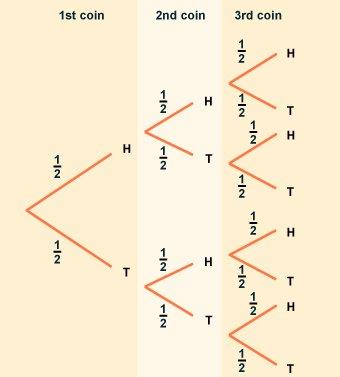 Also note that in a tree diagram to find a probability of an outcome we multiply along the branches and add vertically.
The probability of three heads is:
    P (H H H) = 1/2 × 1/2 × 1/2 = 1/8
    P (2 Heads and a Tail) = P (H H T) + P (H T H) + P (T H H)
= 1/2 × 1/2 × 1/2 + 1/2 × 1/2 × 1/2 + 1/2 × 1/2 × 1/2
= 1/8 + 1/8 + 1/8
= 3/8
Example1
Bag A contains three red marbles and four blue marbles. Bag B contains 5 red marbles and three blue marbles. A marble is taken from each bag in turn.
                                                                                                     a) What is the probability of getting a blue marble followed by  a red
                                                                                             b) What is the probability of getting a marble of each color
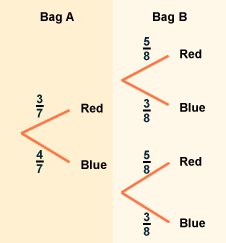 Solution
a) Multiply the probabilities together
P( blue and red) =4/7 x 5/8 = 20/56
                                                 =5/14
b) P(blue and red or red and blue) = P( blue and red ) + P (red and blue)
= 4/7 x 5/8 + 3/7 x 3/8
= 20/56 + 9/56
=29/56






;
Example2
The probability that Omweri goes to Nakuru is ¼ .If he goes to Nakuru, 
the probability that he will see flamingo is ½ .If he does not go to Nakuru, t
he probability that he will see flamingo is 1/3 .Find the probability that;
a) Omweri will go to Nakuru and see a flamingo.
b) Omweri will not go to Nakuru yet he will see a flamingo
c) Omweri will see a flamingo
Solution
Let N stand for going to Nakuru ,N’  stand for not going to Nakuru, F stand for seeing a flamingo and F’ stand for not seeing a flamingo.
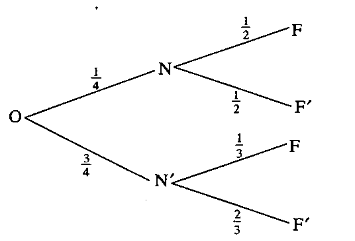 a)  P (He goes to Nakuru and sees a flamingo) = P(N and F)
                                                               = P(N) X P(F)
                                                                 = ¼   X ½ 
                                                                = 1/8 
b) P( He does not go to Nakuru and yet sees a flamingo) = P (N’ and F)
                                                                                      =P( N’) X P( F)

                                                                               = 3/4 X 1/3
                                                                                  = ¼ 
c) P ( He sees a flamingo) = P(N and F) or P ( N’ and F)
                                      = P (N and F) + P (N’ and F)
                                      = 1/8 + 1/4 
                       = 3/8
QUESTIONS
Q1 A two-digit number is formed from the first four prime numbersa) Draw the table to show the possible outcomes, if each number can be used only onceb) Calculate the probability that a number chosen from the digit numbers is an even numbersolution
a) 


              




b) P (E) = 3/12  = ¼
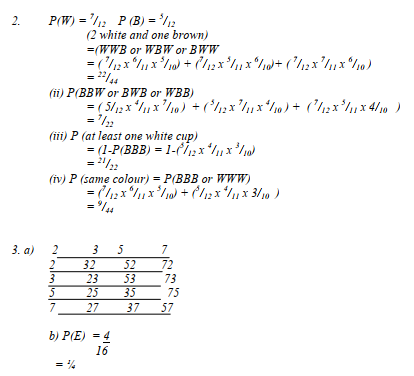 Q2 The probability that a boy goes to school by bus is 1/3 and by matatu is ½. 
If he uses a bus, the probability that he is late to school is 1/5 and 
if he uses a matatu, the probability of being late is 3/10. 
If he uses other means of transport, the probability of being late is 1/20a) Draw a probability tree diagram to represent this informationb) What is the probability that he will be late for schoolc) What is the probability that he be late for school if he does not use a matatud) What is the probability that he is not late for schoolsolution
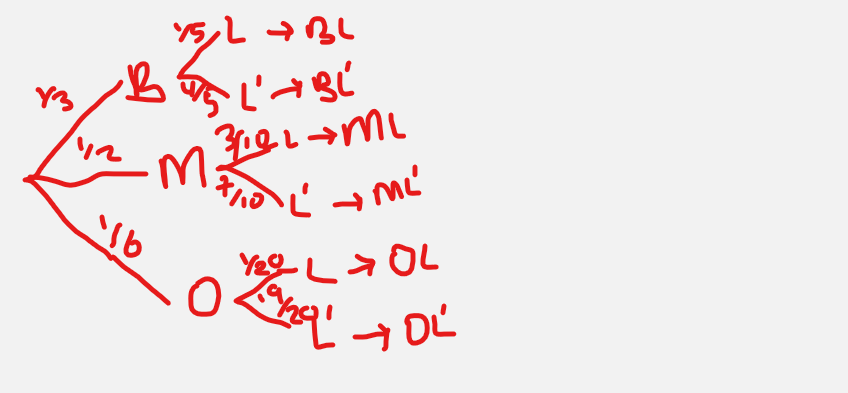 b) P(BL) or P(ML) or P(OL)
     (1/3 x 1/5 ) + ( ½ x 3 /10 ) + ( 1/6 x 1/20 ) = 1/15 + 3/20 + 1/120 
                                                                               =  9/40

c) P(BL)  or P(OL) 
      = (1/3 x 1/5 ) + ( 1/6 x 1/20 ) = 1/15  + 1/120 
                                                           =  9/40
d) 1 - P(L) 
    = 1 -  9/40
    = 31/40
Q3
A bag contains 10balls of which 3 are red, 5 are white and 2 are green. 
Another bag contains 12balls of which 4 are red, 3 are white and 5 are green.
 A bag is chosen at random and then a ball chosen at random from the bag. 
Find the probability that the ball so chosen is red
solution
                                                                = P(AR) or P(BR) 
                                                                      = (½ x 3/10 ) + (½ x 4/12)
                                                                           = 3/20 + 1/6 
                                                                            = 19/60
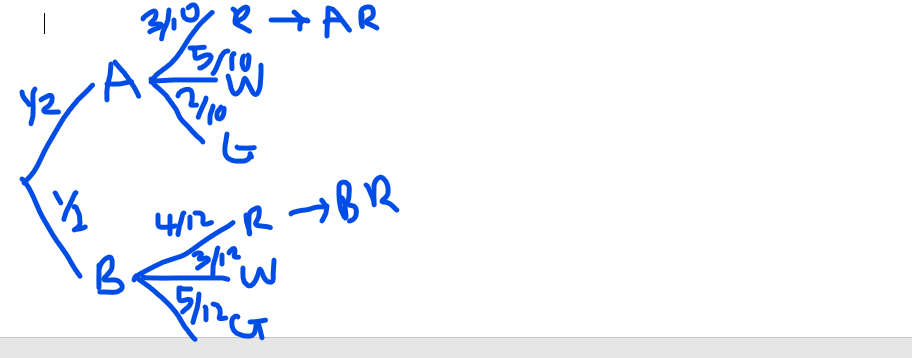 Q4
Students who performed well in an examination are to be given an outing. 
A student has to throw two dice. If he gets a sum greater than 8, he gets a two-days outing, 
otherwise he gets a one-day outing.  
a) Find the probability that a student gets a two-day outing 
b) A student who qualifies for a two-day outing throws a die and a coin to decide whether he gets pocket money for the two days or for only one day. If he gets a head and a multiple of 3 he gets pocket money for two days. Find the probability that he is given a two-day outing but given pocket money for only one day 
c) If a student gets a one-day outing, he throws a die to decide if he gets pocket money or not. If he gets a number greater than 4 he gets the pocket money. Find the probability that:
i) A student gets pocket money for two days
ii)  A student gets pocket money
Solution
a) 
                                         = P (2 days out) = P ( sum > 8) = 10/36 = 5/18

b) 

P (2 days out and 1 day pocket money) = 5/18 x 10/ 12 = 25/108
c)                                                                           I       i) P (2 days out and 2D pocket) 

                                                                                             = 5/18 x 2/12 = 5/108
                                                                                   ii) P (2 D and 2D pocket) or P (2 D and 1D pocket) 
                                                                                         or P (1 D and pocket) 
                                                                                      = (5/18 x 2/12) + (5/18 x 10/12) + (13/18 x 2/6)
                                                                                         = 5/108 + 25/105 +13/54 = 14/27
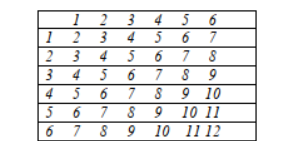 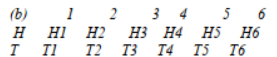 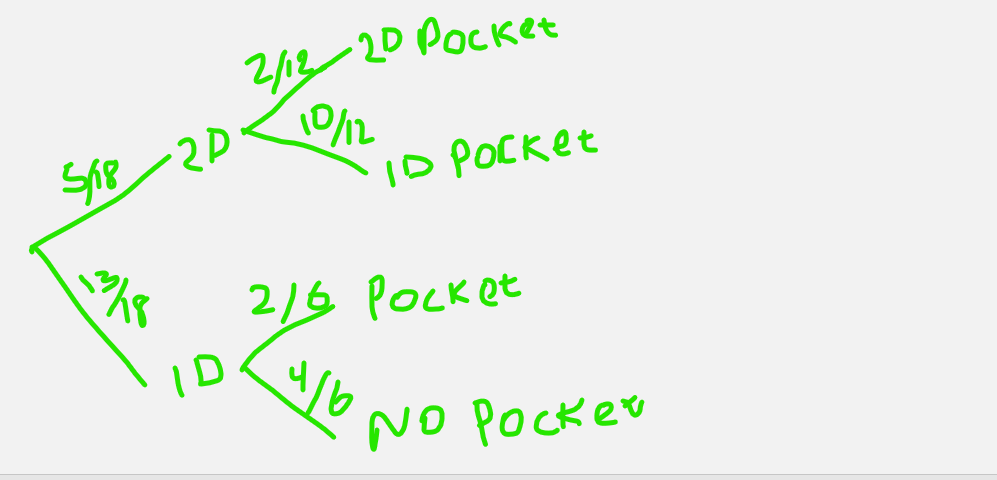 Q5
The ages in years of five boys are 7, 8, 9, 10 and 11 while those of five girls are 4, 5, 6, 7 and 8. A boy and a girl are picked at random and the sum of their ages is recorded.(a) Draw a probability space to show all the possible outcomes. (b) Find the probability that the sum of their ages is at least 17 years.
Solution
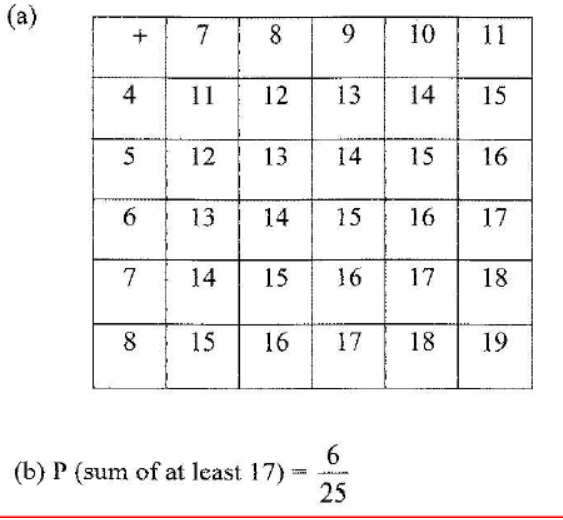 END
 REMEMBER TO SUBSCRIBE